Адаптирующийся персональный тренажер для прокачивания навыков с применением искусственного интеллекта и нейросетей "ТренерЖЖёт".
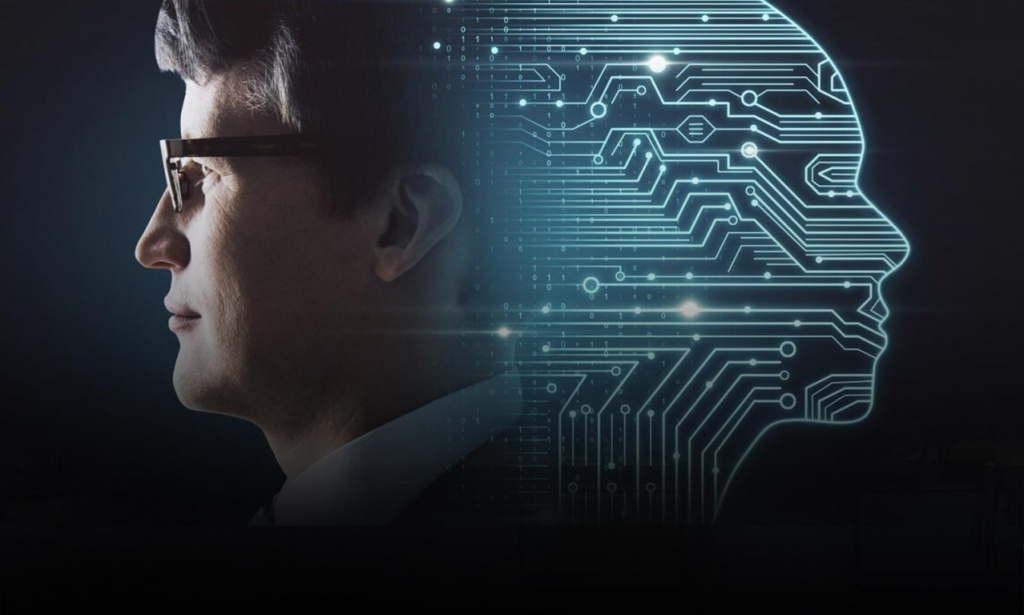 Номер команды 372
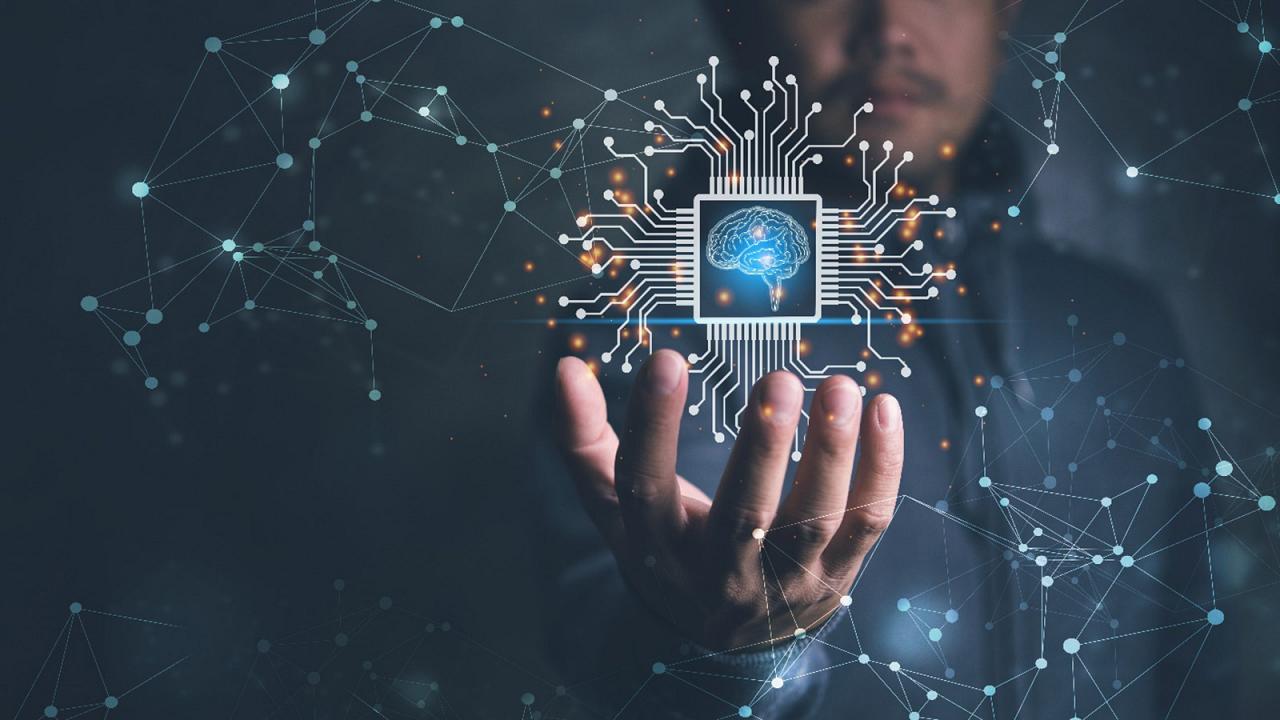 Кто Мы?
Наши  интересы  охватывают рынки настоящего и будущего: Образ будущего рынков НТИ (notion.so)
Азевич Александр 269394

3 главных интереса:
ИИ-Машинное обучение 
 Интернет вещей
 Робототехника

3 ключевых навыка
 Генерация идеи
 Запуск 
 Создание основы
Тихомиров Леонид102412

3 главных интереса:
Стартап 
 Создание продукта
 Играпрактика

3 ключевых навыка
Управление проектом 
 Дизайн-мышление
 Генерация идей
Бакулина Александра 
267761
3 главных интереса:
профориентация 
 педагогика
Техническое творчество

3 ключевых навыка
 педагогика
 саморазвитие
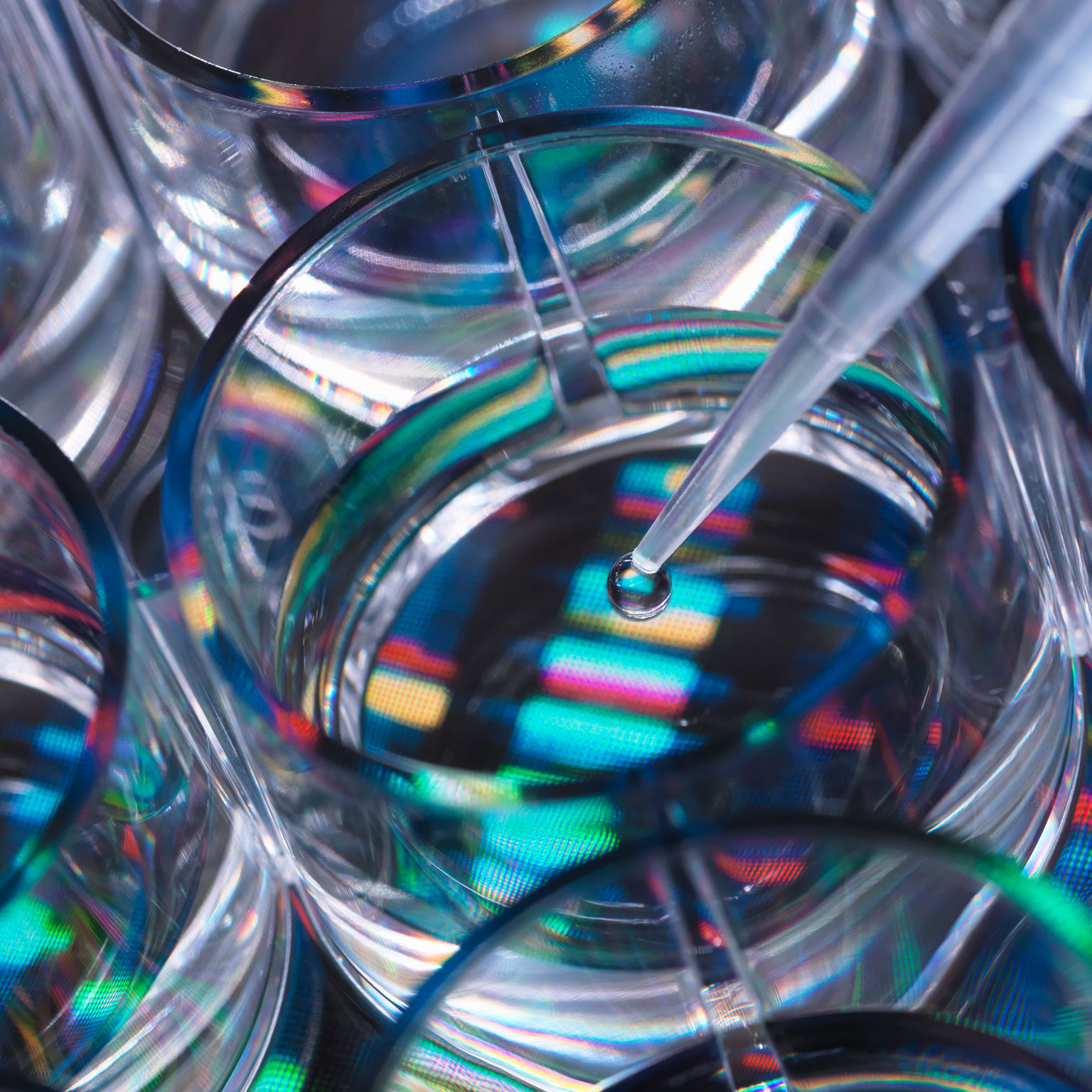 Наша матрица «Навыки-интересы»
Интерес 2 Создание продуктов
Интерес 1 Стартап
Интерес 3 Игропрактика
Интерес 4
Самоучитель по ИИ
Идея 1.1 Алгоритм работы с идеей
Идея 1.2 Инструменты фасилитации
Идея 1.3 Настолка проджектменежмент
Идея 1.4 План проекта
Навык 1 Управление проектом
Идея 2.1 Совмещение инструментов
Идея 2.2 Перезапуск мозгового штурма
Идея 2.3 Приложение гугл плэй
Идея 2.4 Прототип
Навык 2 Дизайн-мышление
Идея 3.2 Хади - циклы
Идея 3.3 Форсайт
Идея 3.4 Хакатон
Идея 3.1 Конкурс идей
Навык 3 Генерация идей
Идея 4.1 Выбор сферы применения
Идея 4.2 Рынок нейропродуктов
Идея 4.3 Чемпионат ДОТА
Идея 4.4 Практикум, лагерь
Навык 4 Создание нейросеток
Идея 5.1 Гайд (здесь и сейчас)
Идея 5.2 Поиск клиента (Пуш и пул)
Идея 5.3 Конкурс педагогический
Идея 5.4 Коробочная версия решения
Навык 5 Создание методических материалов по обучению программированию
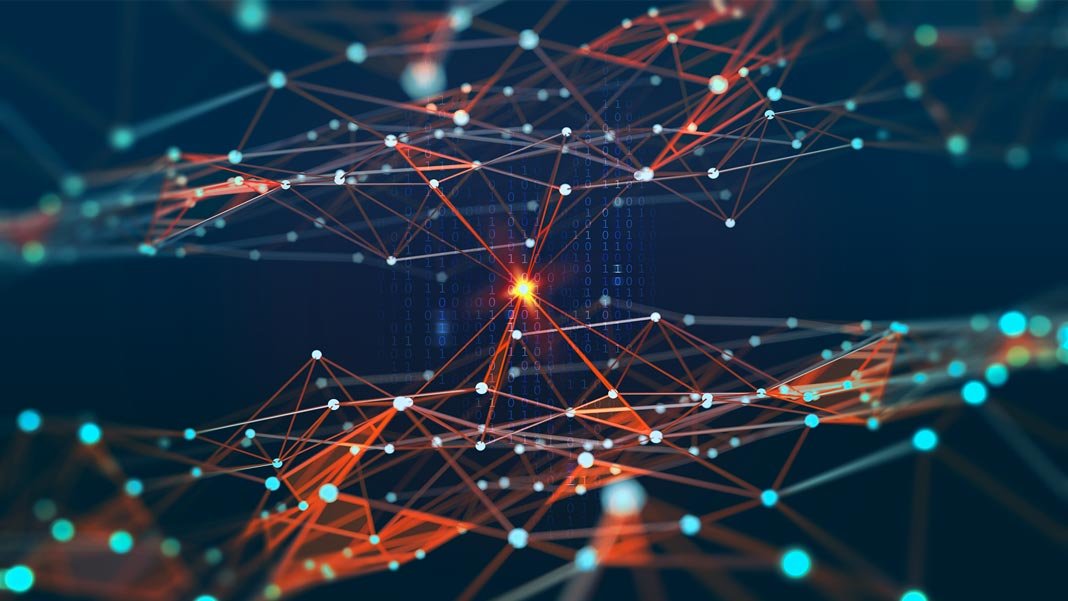 Идея проекта
Разработка и внедрение адаптирующийся под учащегося тренажера, позволяющий получить прирост навыков прирост навыков конструирования, моделирования, прототипирования, креативного мышления, работе в команде, осознанности, в объеме необходимом для выполнения задач проекта в игровой форме с применением ИИ и нейросетей.
Краткий паспорт проекта
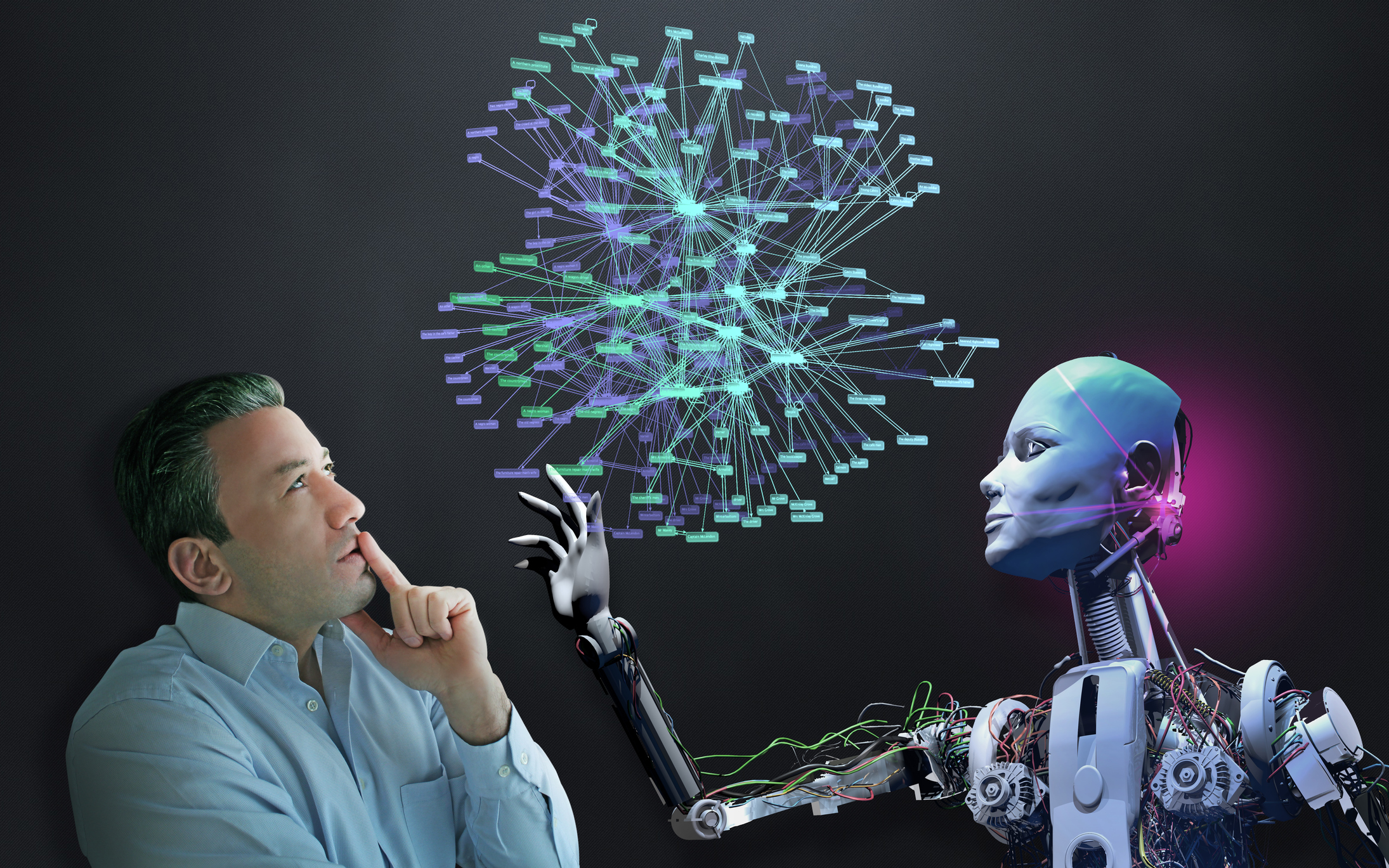 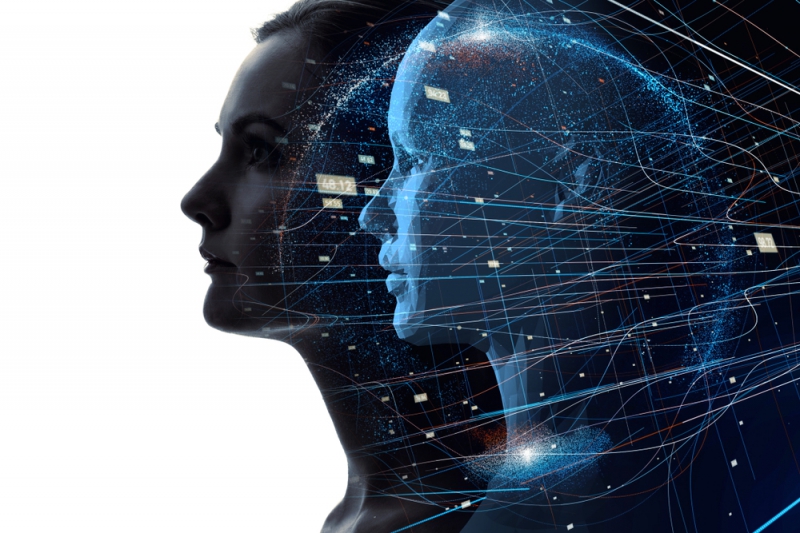 Проблема, на решение которой направлен проект
Как помочь обучающимся, работающим в проектах технической направленности эффективно получать прирост навыков конструирования, моделирования, прототипирования, креативного мышления, работе в команде, осознанности и пр. на систематической основе не смотря на различный первоначальный уровень подготовки?
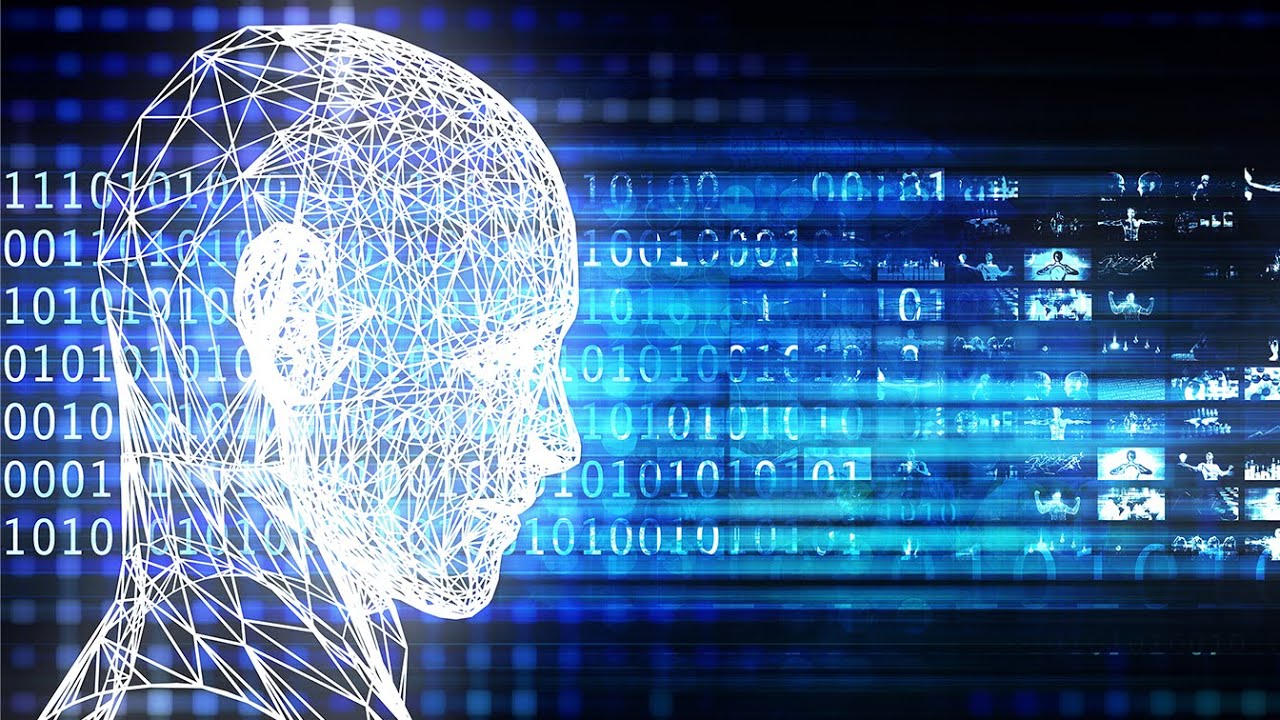 Барьеры, не позволяющие решить проблему без нашей помощи
Нет понимания траектории развития навыков; 

2. Нет необходимого носителя знания или доступ к нему затруднен; ; 

3. Слабая коммуникация между стейкхолдерами; 

4. Технические проекты это всегда дорого!!!
О тренажере
Адаптирующийся персональный тренажер для прокачивания навыков с применением искусственного интеллекта и нейросетей "ТренерЖЖёт". Разработан для обучающихся работающих в проектах технической направленности, желающих получить прирост навыков конструирования, моделирования, прототипирования, креативного мышления, работе в команде, осознанности и пр. в объеме необходимом для выполнения задач проекта. Особенностью тренажера является возможность адаптирующейся настройки уровень учащегося, в том числе под возрастные особенности восприятия. В основе алгоритмов функционирования заложены техники и методики игропрактики, машинного обучения, применение искусственного интеллекта и нейросетей. Существующие готовые методические инструменты, не учитывают ситуационный контекст и шаг развития обучающегося и обладают рядом недостатков, прежде всего связанных с высоким входным порога владения материалом, что затрудняет его применения в формате "Здесь и сейчас« в отличие от них позволит изменить скорости приобретения навыков, позволит получить приимущество за счет расширения многозадачности в проекте, позволит переключаться на более важные задачи в проекте, даст существенную экономию времени, усилий.
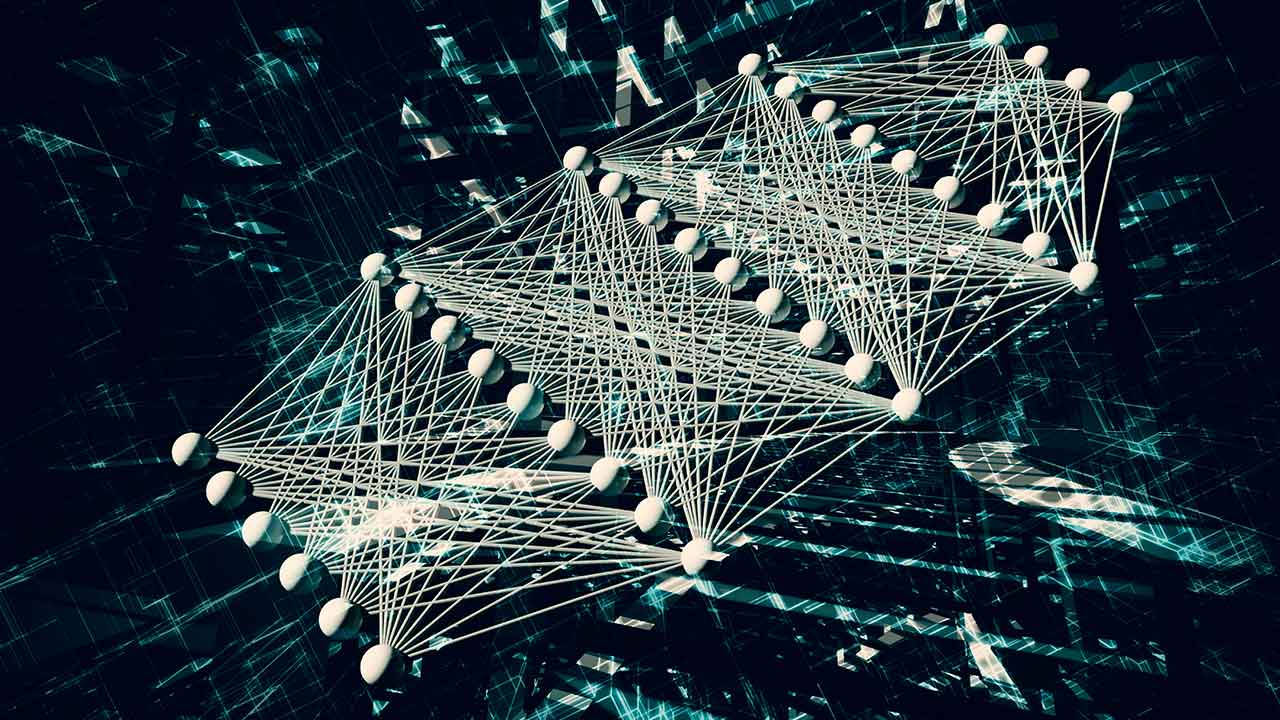 Образ быстрого результата
Проект самоучителя электронном виде Как создать себе электронного помощника для совместного выполнения домашних заданий
До года этот самоучитель уже изучат пару человек и создадут себе такого помощника.
Какое решение предлагаем:
Ура! Мы справимся!

Заполнили гугл-форму и  прикладываем ссылку на нашу презентацию: Описание нашей проектной идеи (google.com)